WWPR-FM-New YorkSeptember 30th 12p-2pHuggies at Babies R Us610 Exterior Street, Bronx, NY
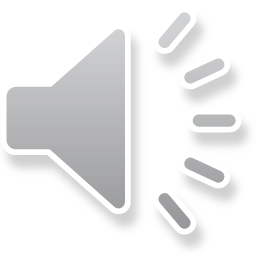 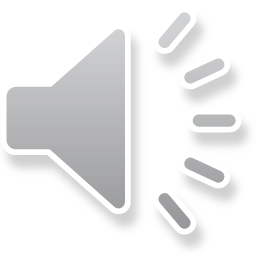 Promo Air Check
Emez Call in
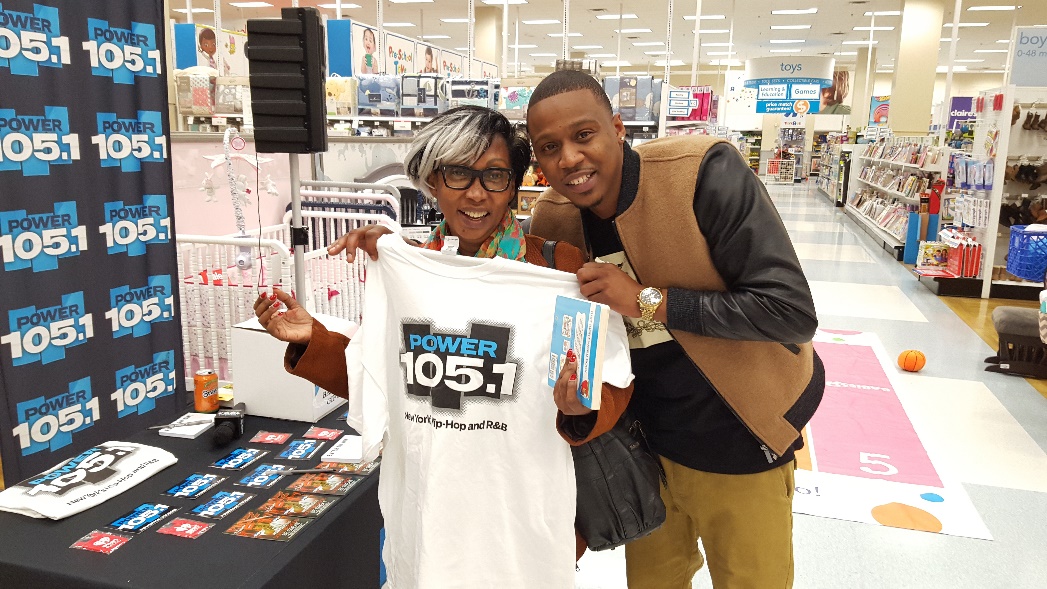 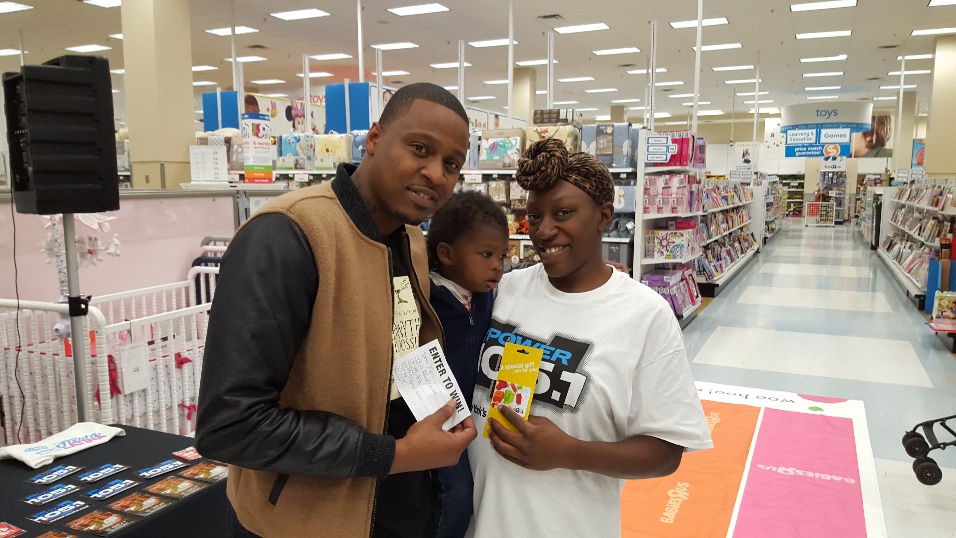 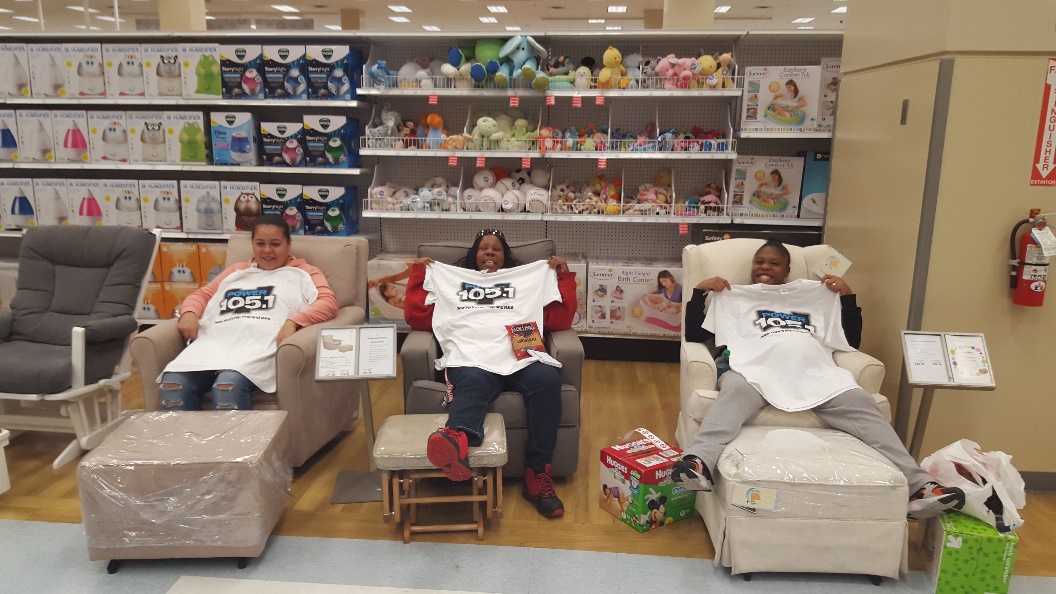 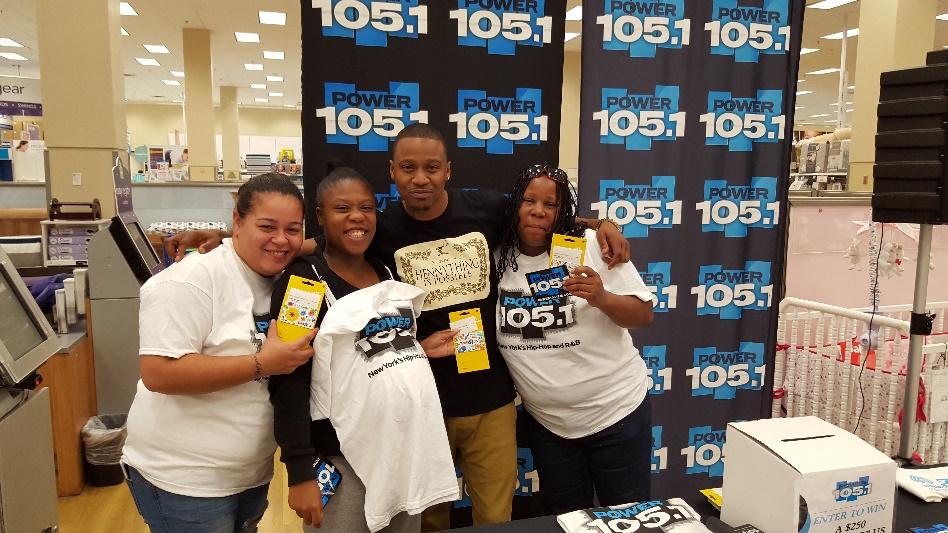 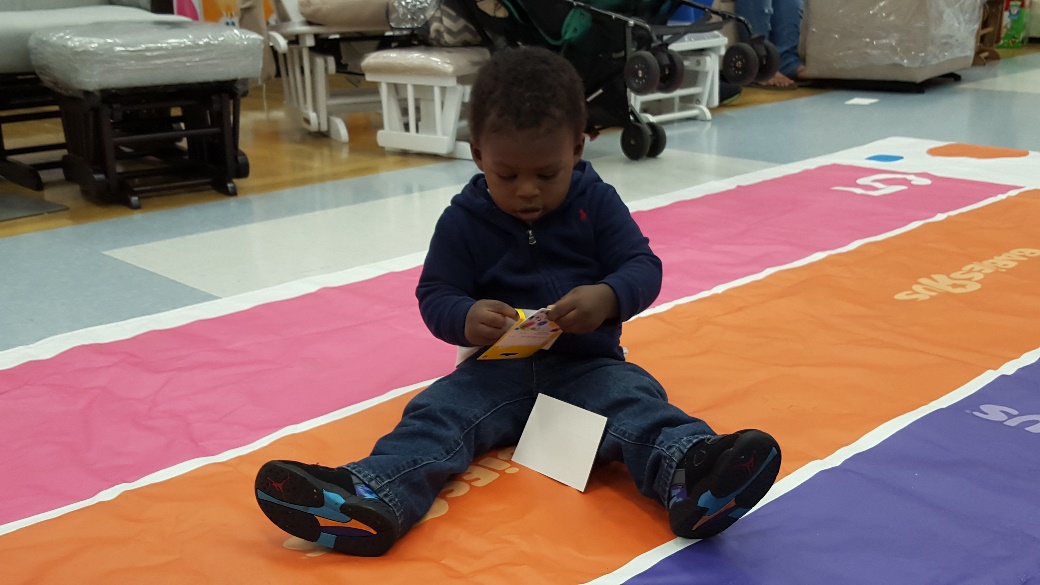 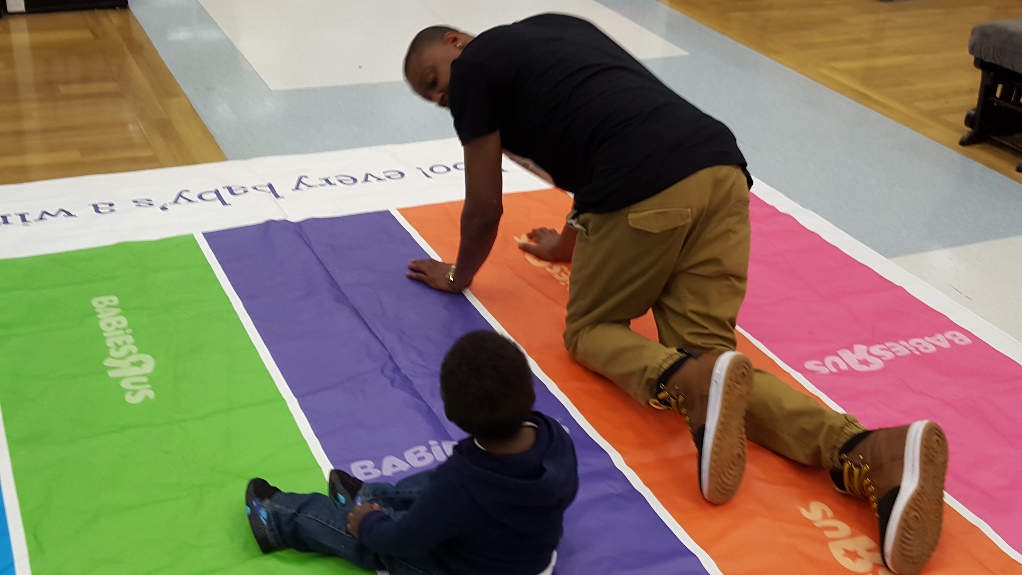 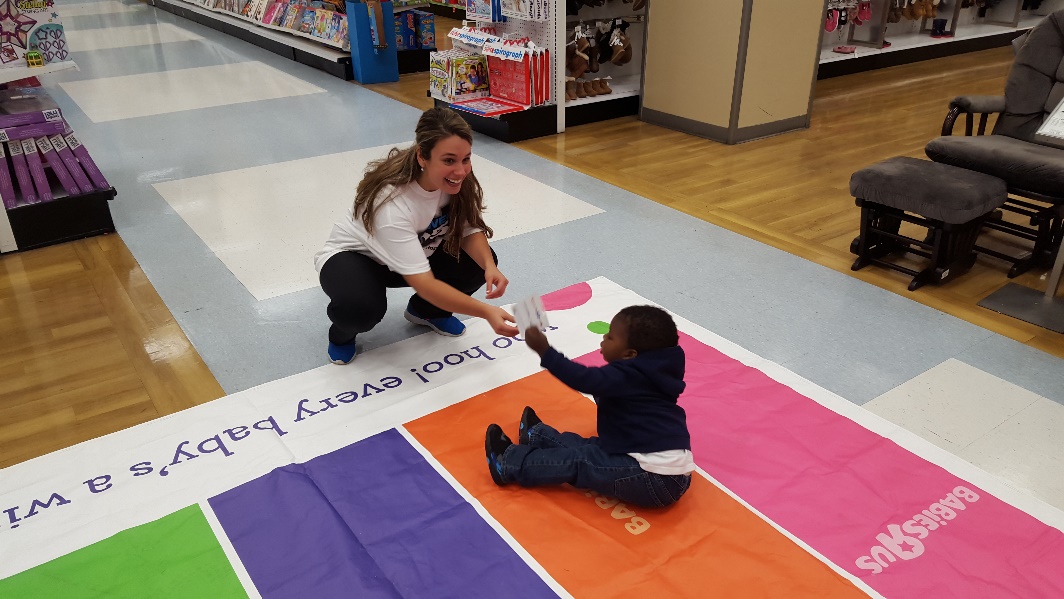 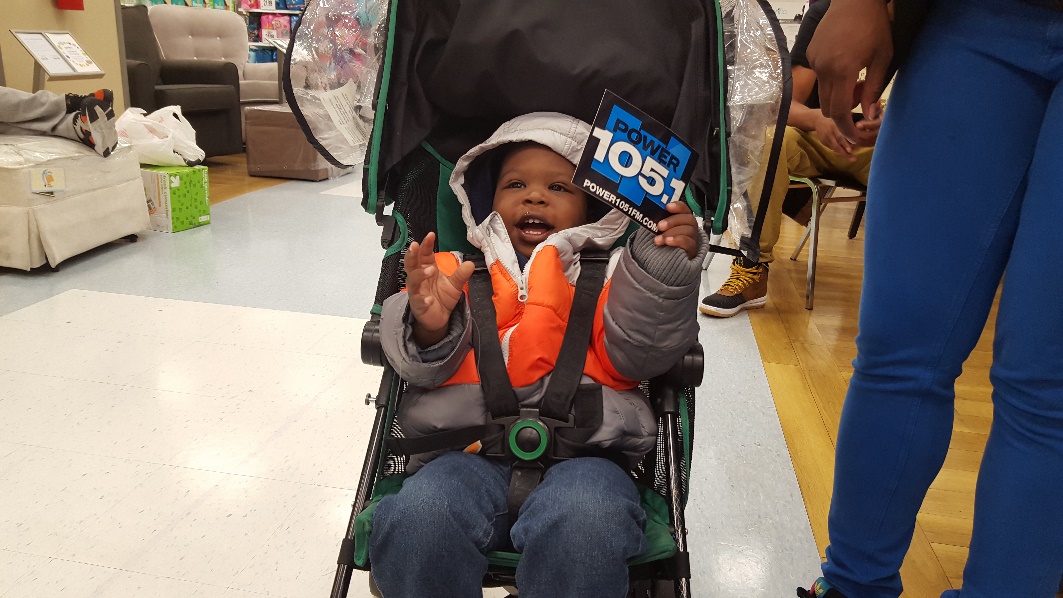 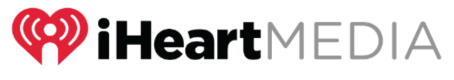